复习旧知
小明20分钟走完1000m，平均每分钟走多少米？
速度＝路程÷时间
1000÷20＝50(米)
答：平均每分钟走50米。
新知导入
5
12
2
3
5
6
5
6
5
12
2
3
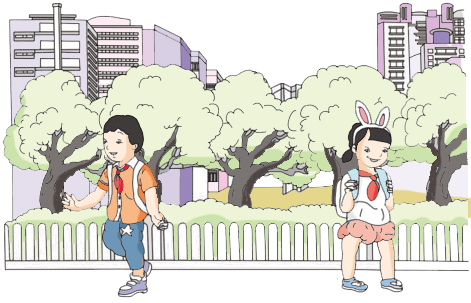 小明   小时走了2km，
小红   小时走了   km。
谁走得快些？
速度=路程÷时间
2÷
小明平均每小时走：
小红平均每小时走：
2÷
小明平均每小时走:
小明   小时走了2km，
1小时走了？km
1
2
2
3
2
3
3
2
2
3
1
3
先求  小时走了多少千米，也就是求2的  ，即2×  。
再求3个   小时走了多少千米，即2×  ×3。
小时走了？km
1
2
1
2
1
3
1
3
1
2
2×  ×3＝
2÷  ＝
2×
1
＝3(km)
小时走了2km
1
小红平均每小时走:
小红   小时走了   km，
1小时走了？km
5
12
5
12
5
6
5
6
5
6
5
6
5
6
5
6
1
12
5
12
1
12
5
6
12
5
1
5
1
5
小时走了？km
小时走了   km
先求    小时走了?km，怎样算？再求1小时走了？km，又怎样算？
＝   ÷5×12
＝   ×  ×12
＝  ×(  ×12)
＝  ×
2÷
＝2(km)
从      变成最后的算式      ，同学们有什么发现？
从        变成最后的算式        ，同学们有什么发现？
5
6
5
6
2
3
3
2
5
12
12
5
2
2
÷
×
÷
×
1.被除数不变。
2.除号变乘号。
3.除数变成它的倒数。
小明平均每小时走：
＝3(km)
5
12
2
3
3
2
5
6
5
6
小红平均每小时走：
＝2(km)
12
5
答：小明走得快些。
比较两道题的计算过程，你有什么发现？
2÷  ＝
2×
除以一个不等于0的数，等于乘这个数的倒数。
＝  ×
2÷
做一做
1.计算下面各题。
3
(  )
8
9
×
24
÷
＝
24
＝
(   )
27
(  )
9
8
1
(  )
(  )
7
4
7
5
35
×
÷
＝
＝
(   )
(  )
(  )
16
5
16
4
64
做一做
2.算一算。
8
2
6
3
÷4＝
÷4＝
9
9
13
26
10
39
3
14
9
15÷4  ＝
÷4  ＝
13
2
10
15
28